Exact vector channel sum rules                  at finite temperature
Philipp Gubler, JAEA
P. Gubler and D. Satow, Phys. Rev D 94, 094042 (2016).
P. Gubler and D. Satow, Phys. Rev D 96, 114028 (2017).
Talk at the 8th International Conference on Quarks and Nuclear Physics (QNP2018)
Tsukuba, Japan
November 16, 2018
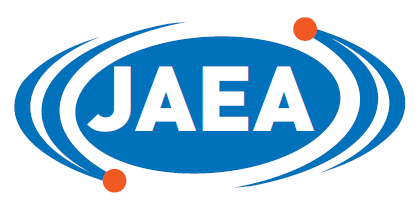 Introduction
Vector spectral function at finite T
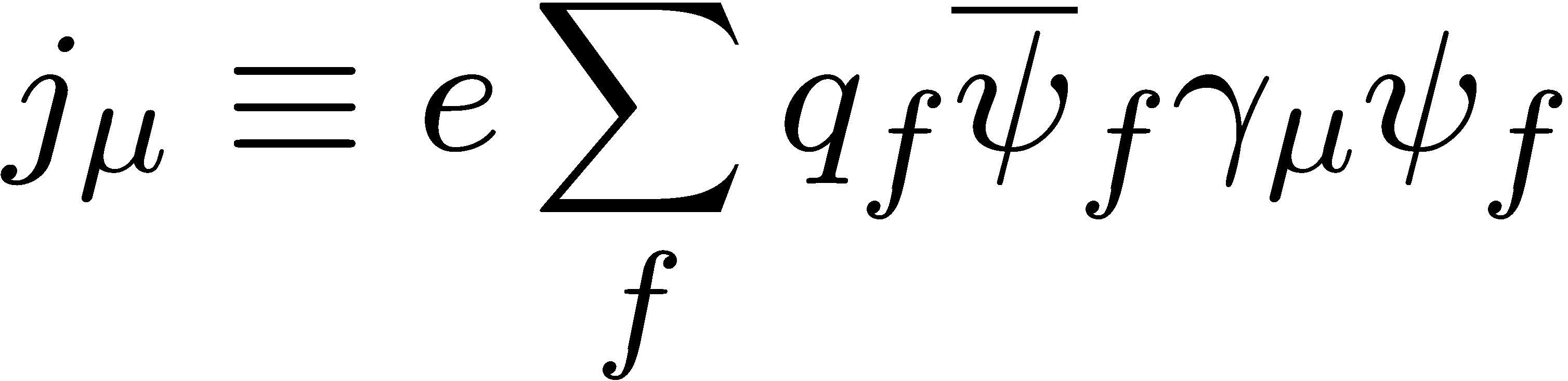 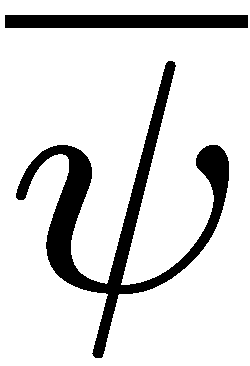 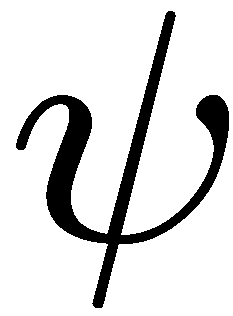 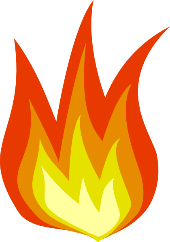 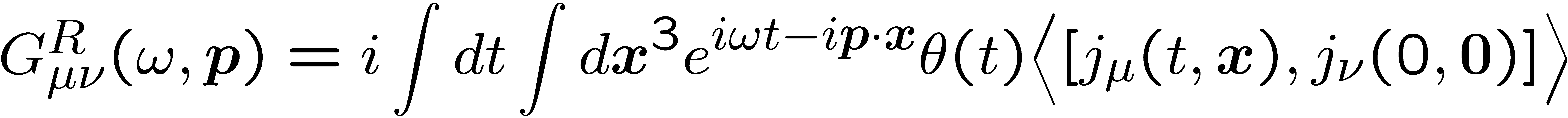 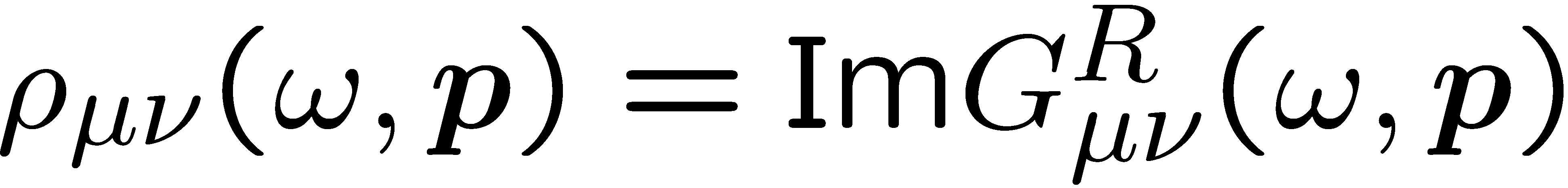 Introduction
Vector spectral function at finite T
Contains information on:
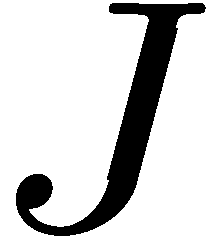 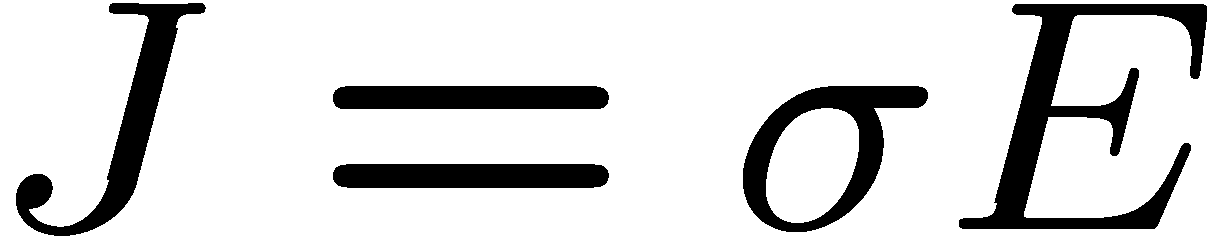 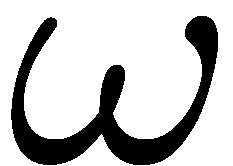 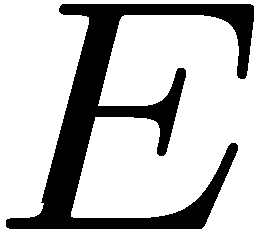 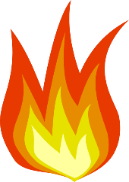 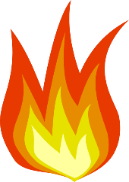 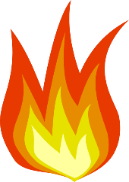 Electrical conductivity
Dilepton production rate
Vector meson spectrum at finite T
Introduction
Vector spectral function at finite T
Schematic picture:
Rich but complicated structure
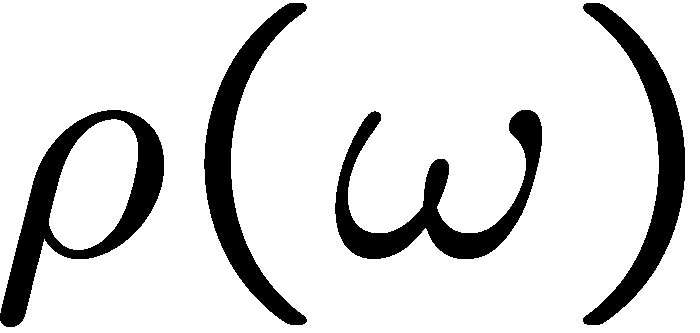 continuum
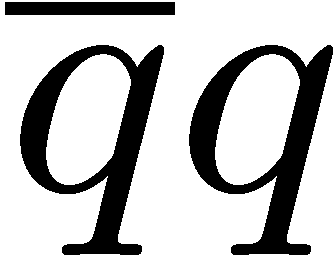 transport peak
vector meson peaks
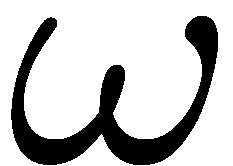 Introduction
Vector spectral function at finite T
Theoretical approaches
Lattice QCD
Perturbative QCD
Models, AdS/CFT, …
First principle calculation of spectral function integral
Some features of the spectral function can be described.
Applicable at large energy and/or temperature
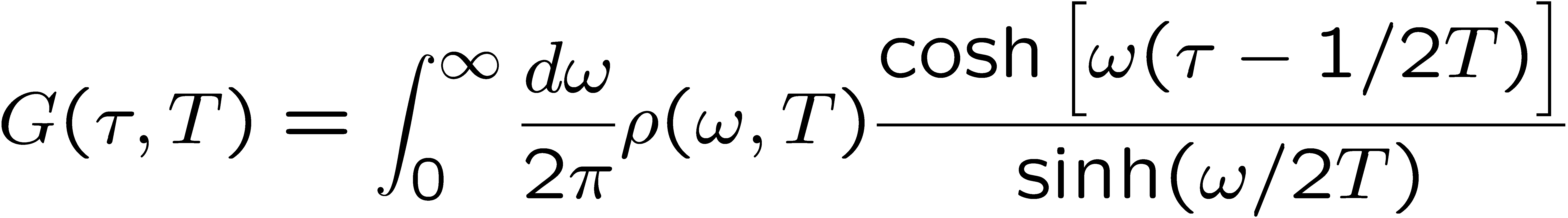 Relation to QCD is not always clear.
The spectral function needs to be reconstructed from the lattice data
Are there any spectral properties that all methods should obey?
Sum rules
Derivation
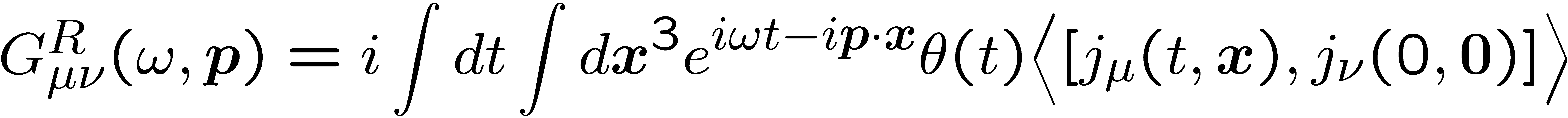 Analytic in upper part of complex ω plane
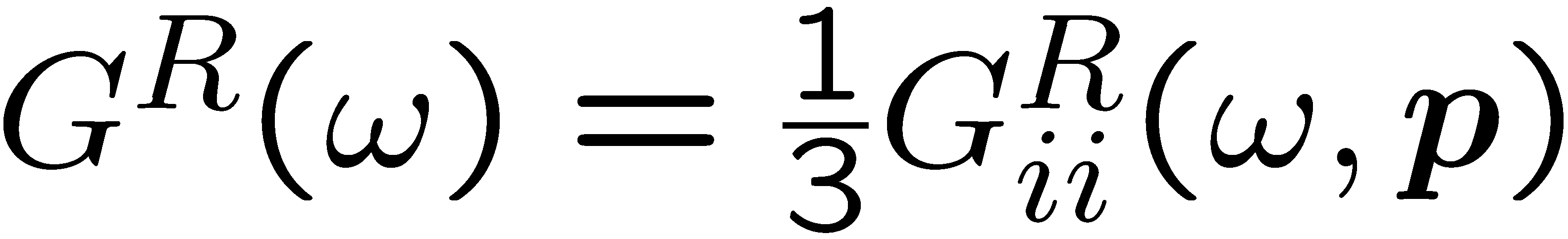 remove UV divergence
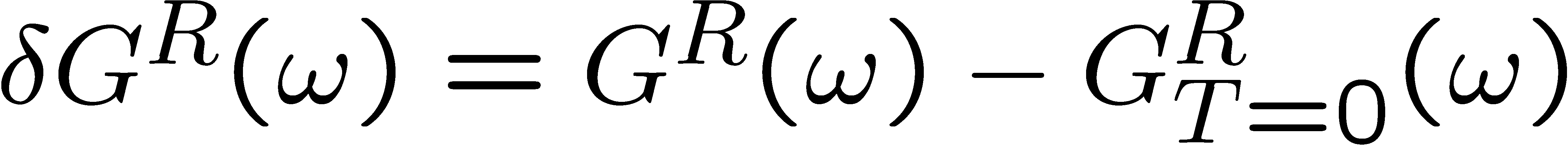 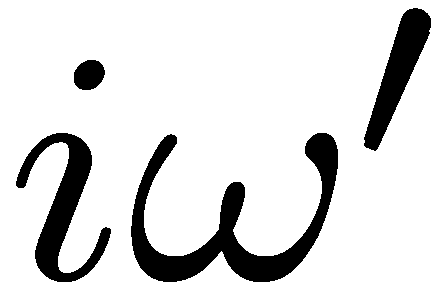 remove potential divergence on the arc at infinity
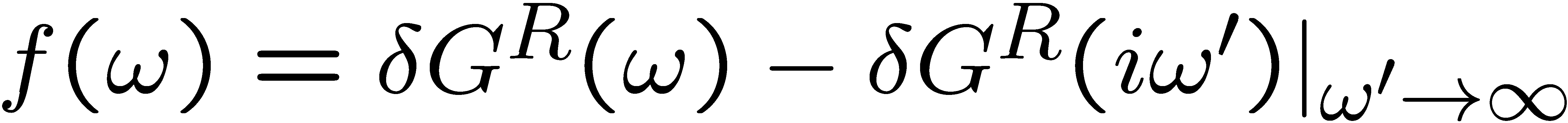 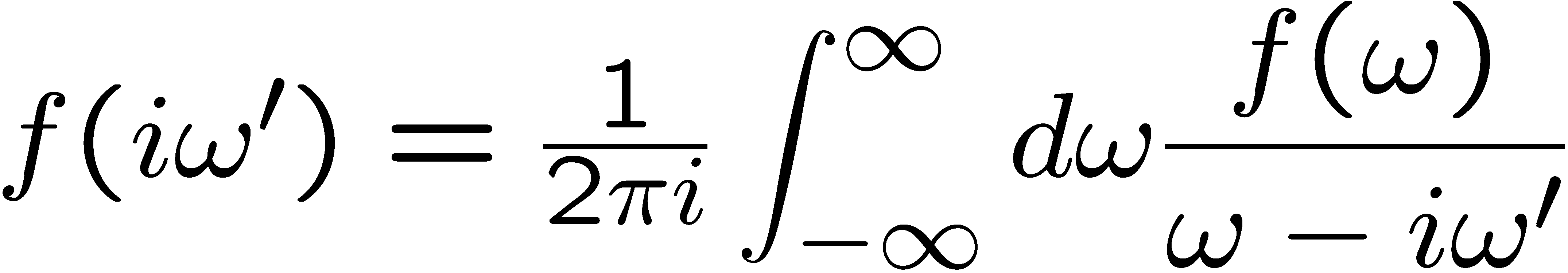 P. Romatschke and D.T. Son, Phys. Rev. D 80, 065021 (2009).
Derivation
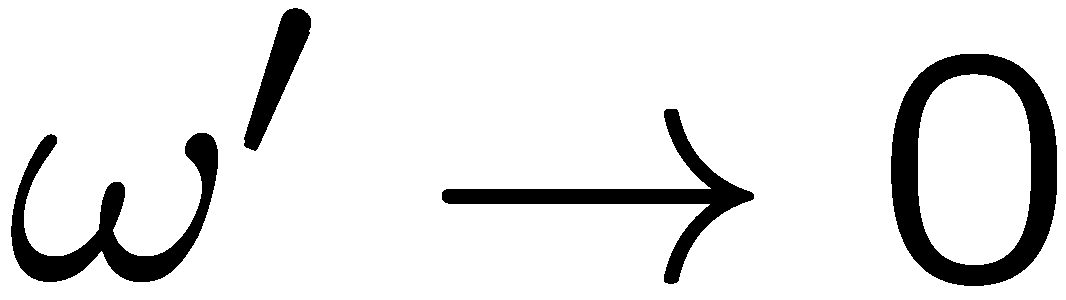 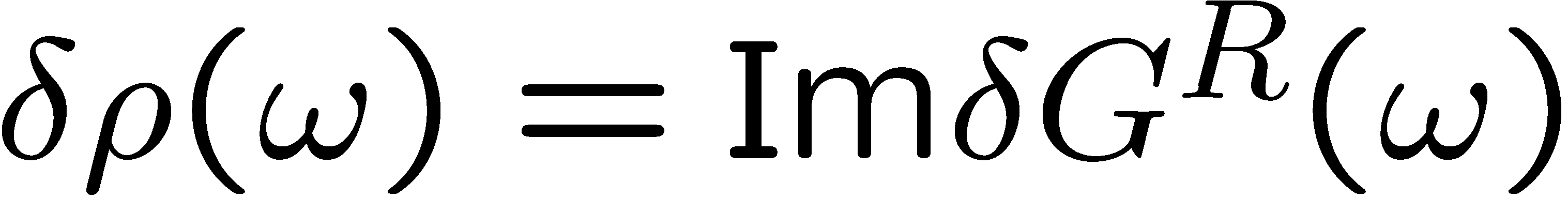 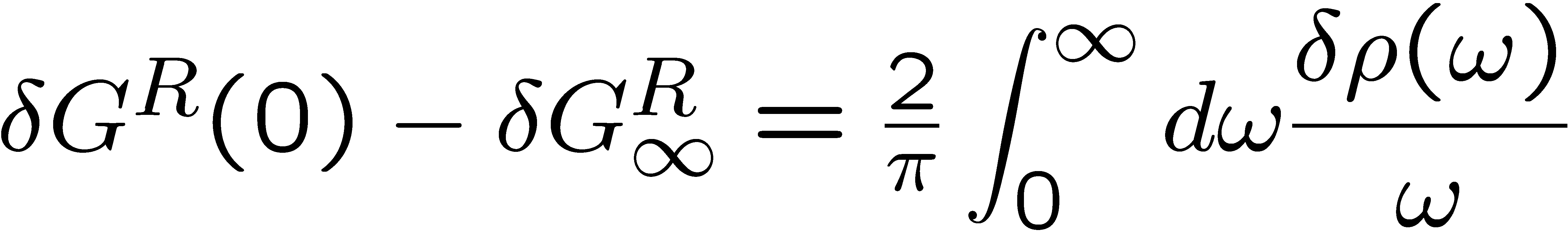 IR
UV
The spectral integral is determined by the UV/IR behavior of GR!
UV term
Use the operator product expansion (OPE)
Separation of scales:
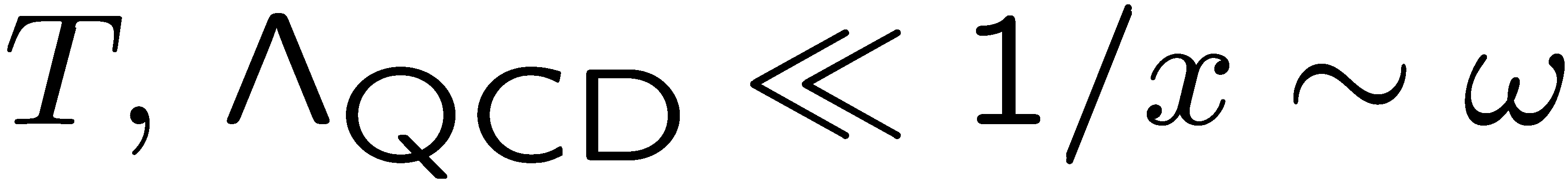 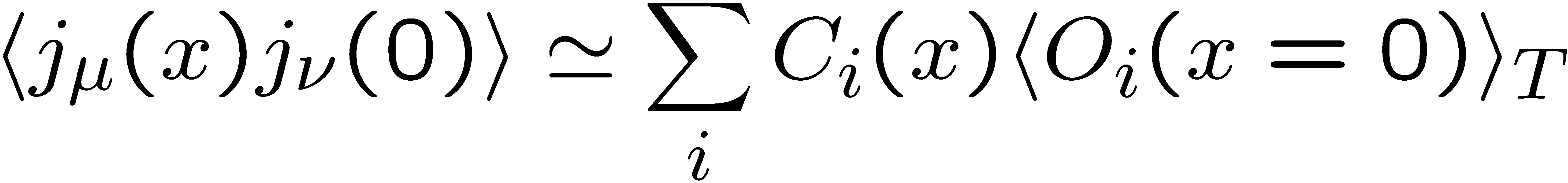 Low energy part
High energy part
Perturbative expansion in αs is possible
Non-perturbative condensates that carry all information on the T dependence
UV term
Leading order OPE result:
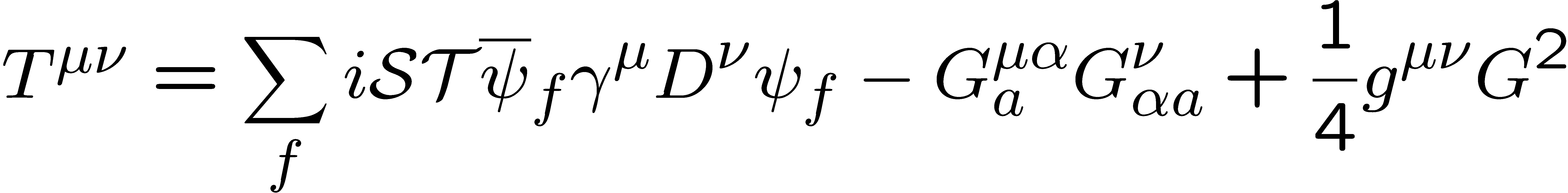 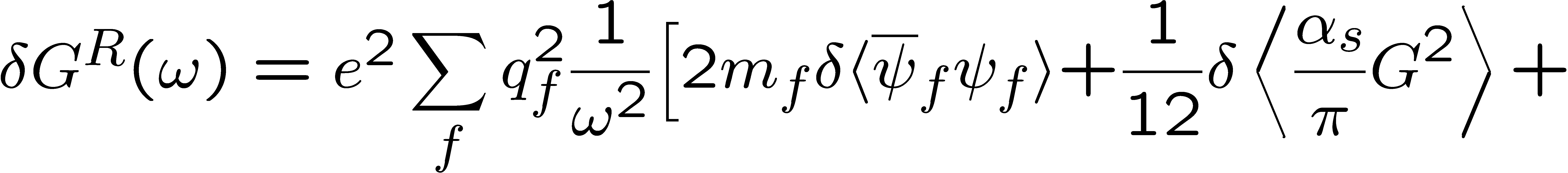 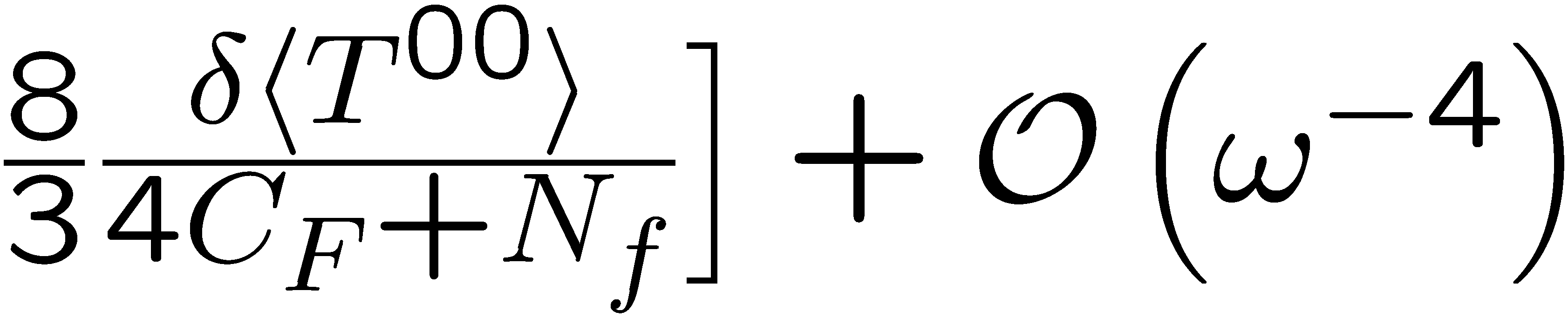 IR term
(1) Use hydrodynamics
Assume locality of current:
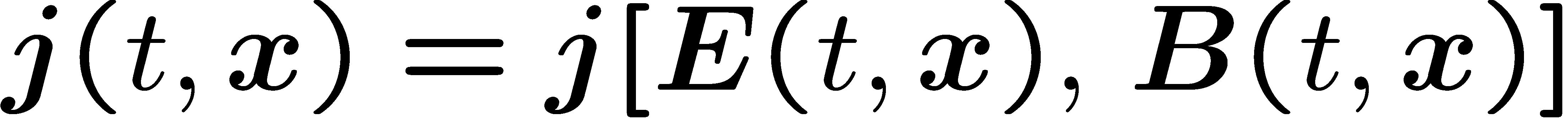 Constitutive equation:
For zero momentum case
Ohmic
Diffusion
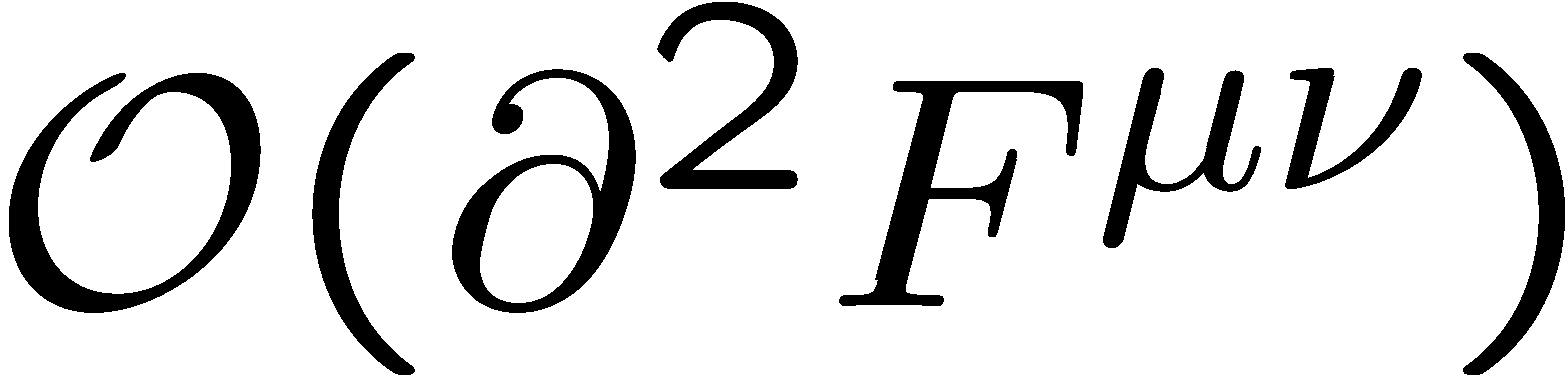 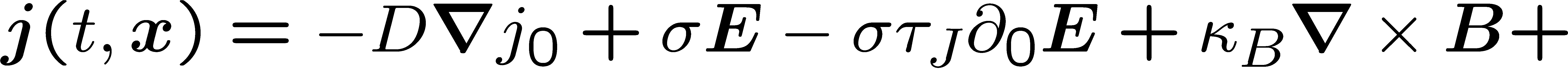 Second order transport coefficients
Diffusion constant
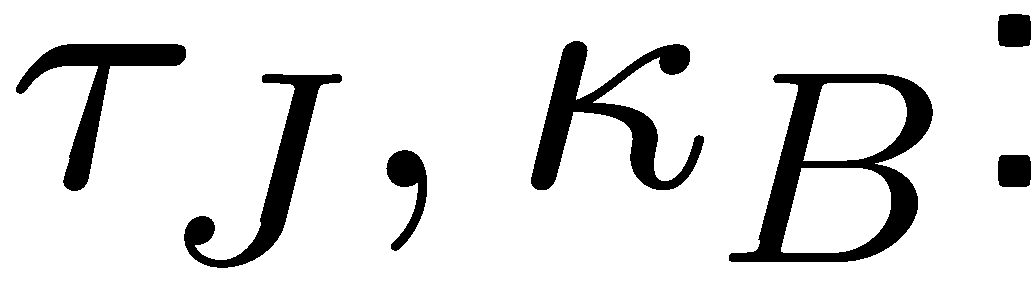 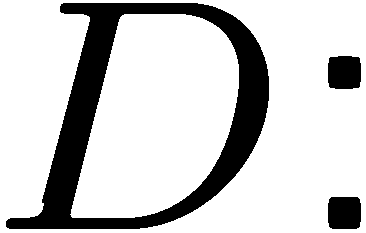 Electric conductivity
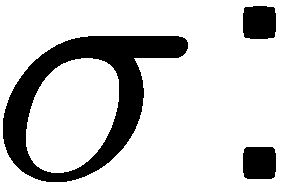 Derived using symmetry arguments.
IR term
(2) Use linear response theory
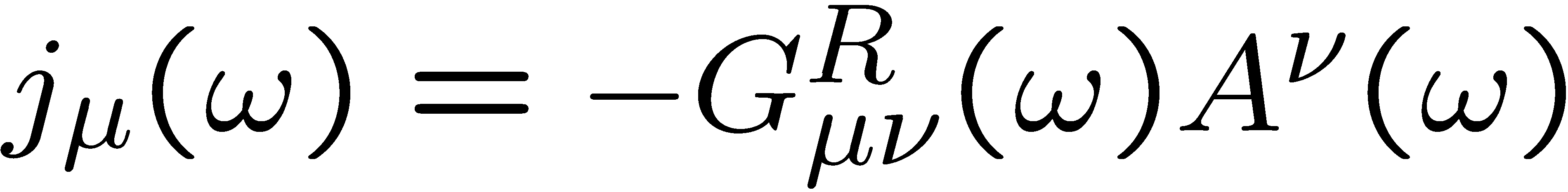 Electromagnetic vector potential
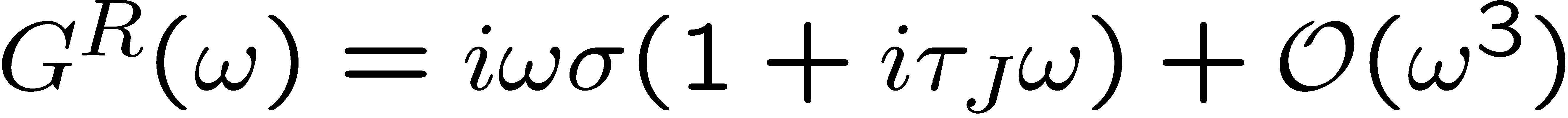 )
(for
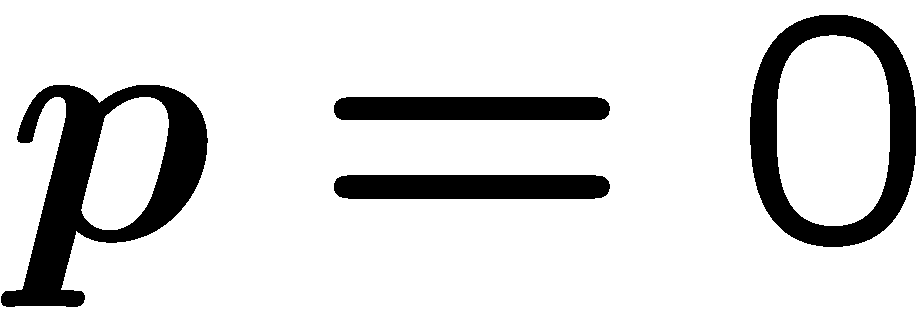 Sum rule 1
UV term
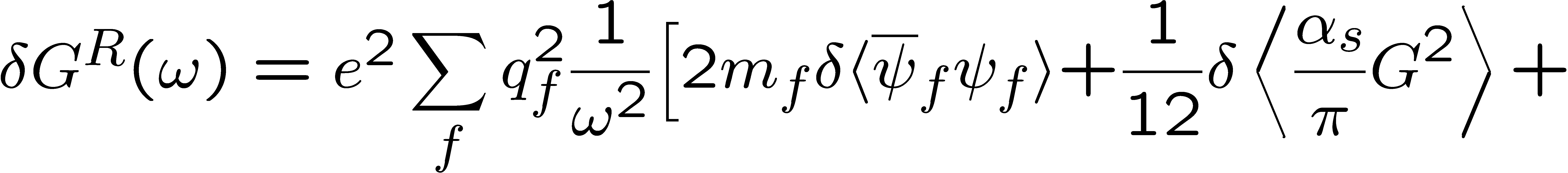 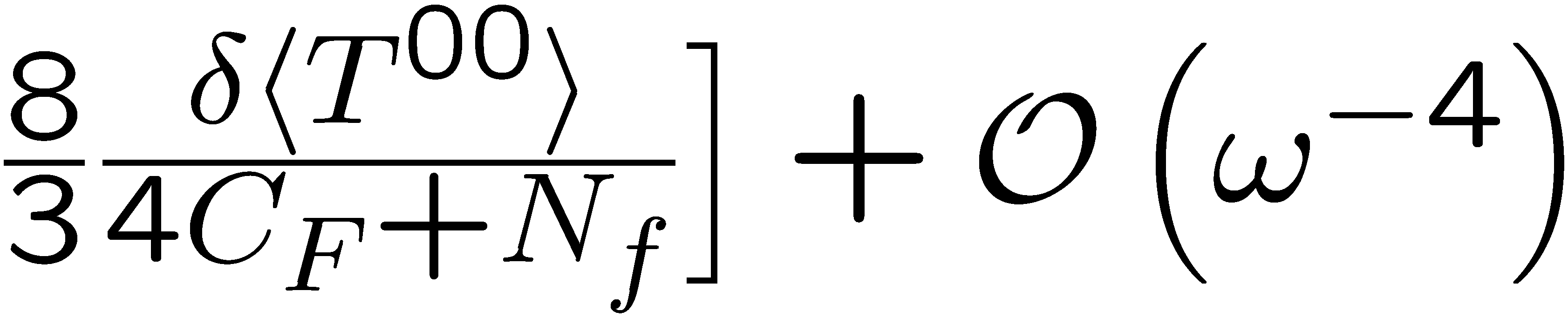 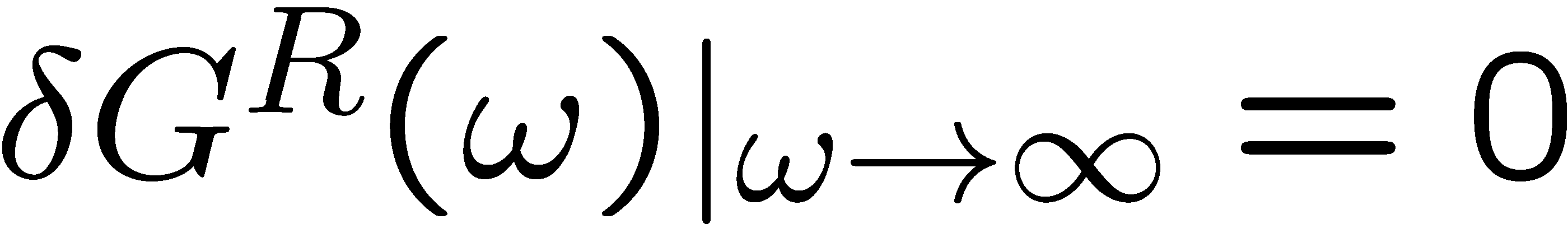 IR term
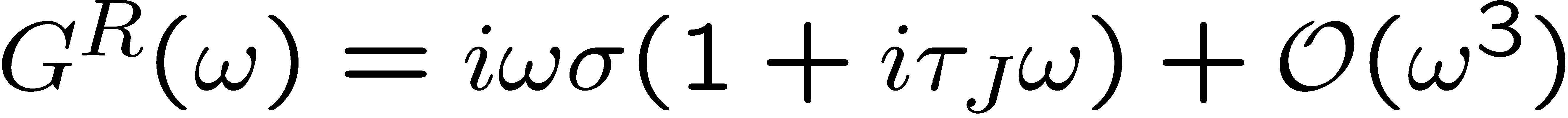 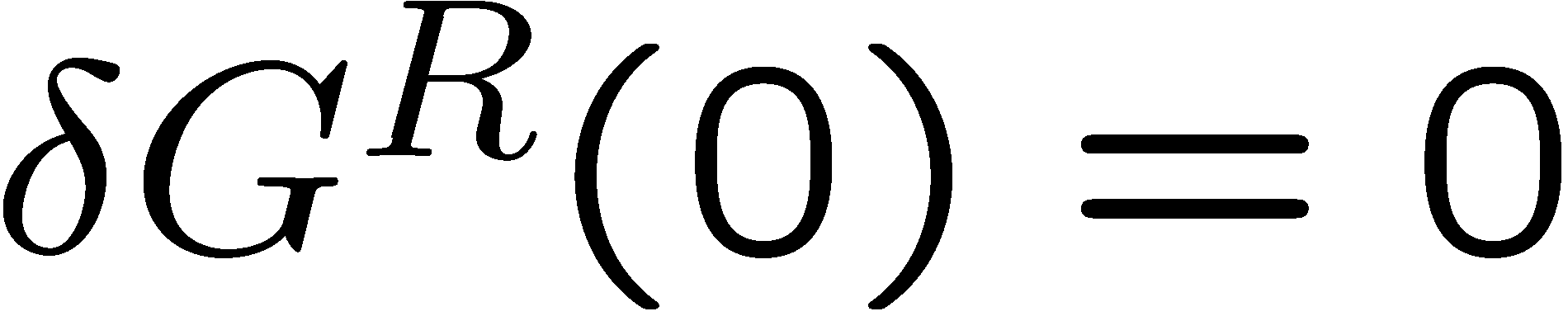 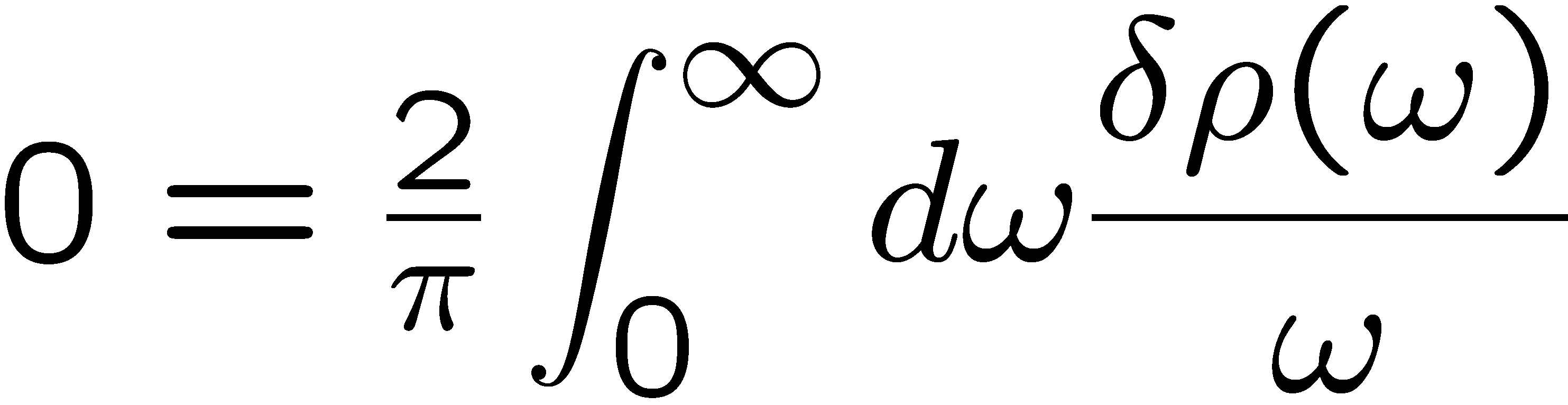 See also:
D. Bernecker and H.B. Meyer, Eur. Phys. J. A 47, 148 (2011).
Sum rule 2
Replace
by
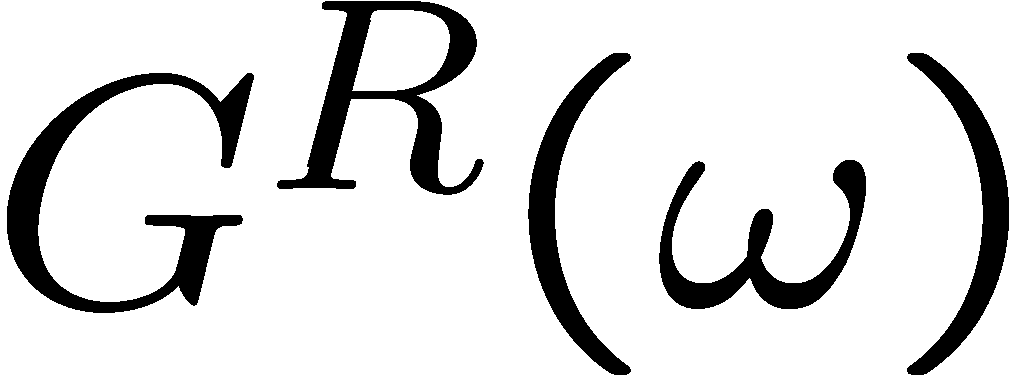 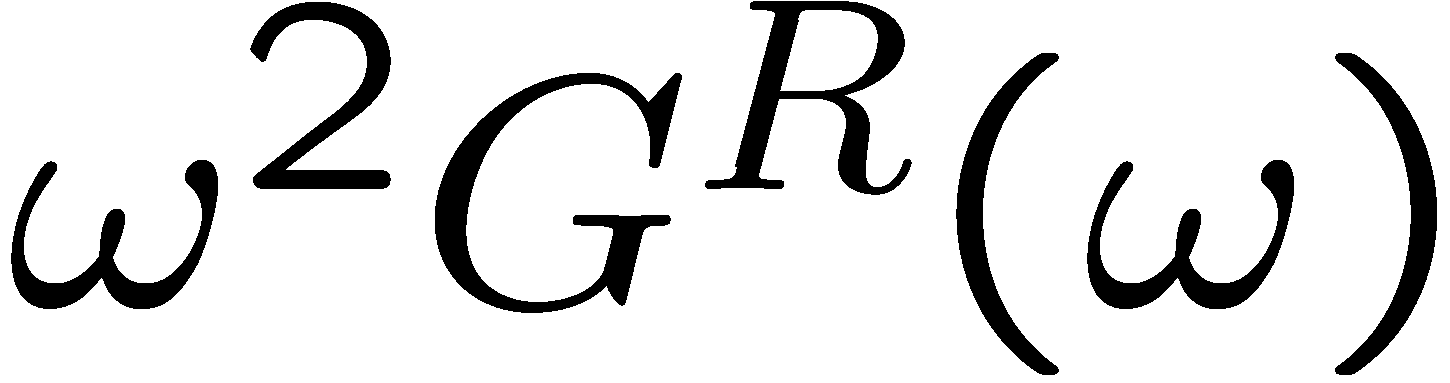 UV term
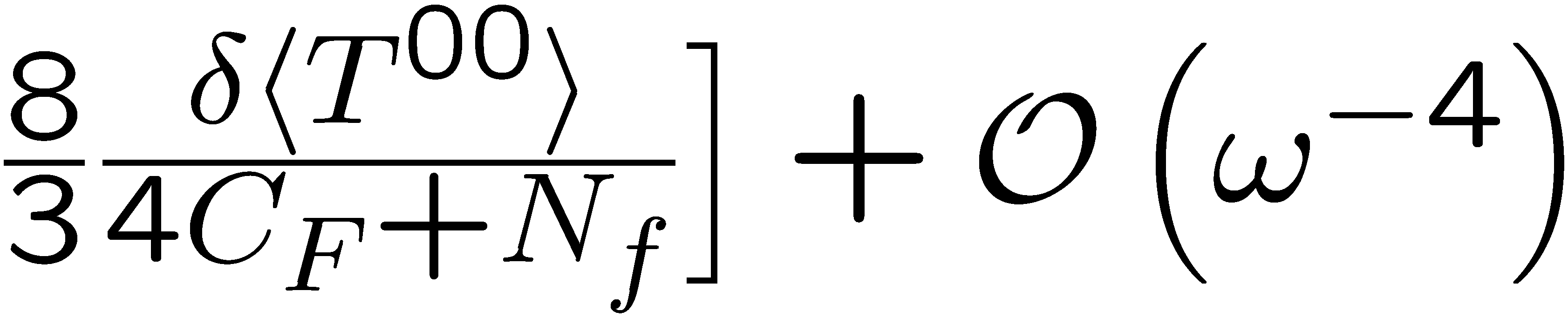 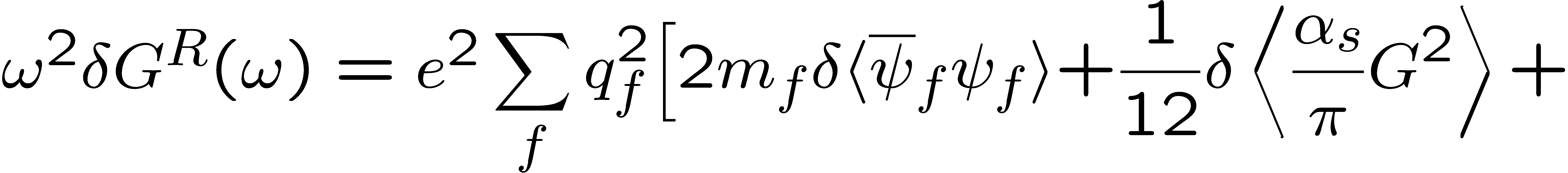 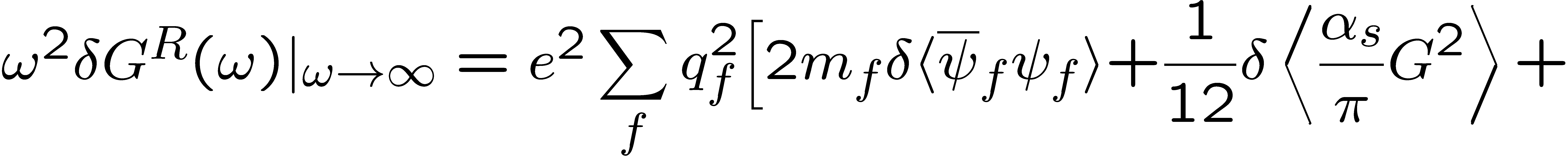 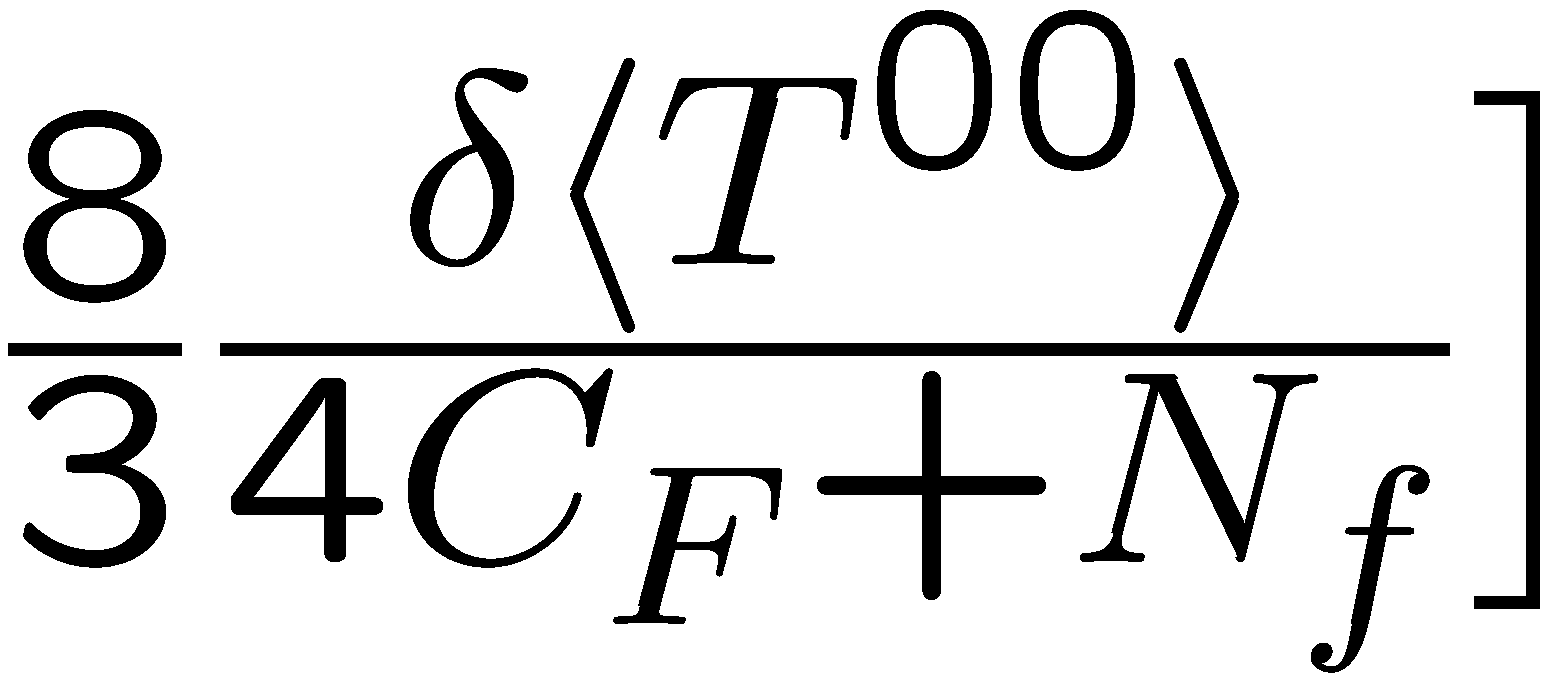 IR term
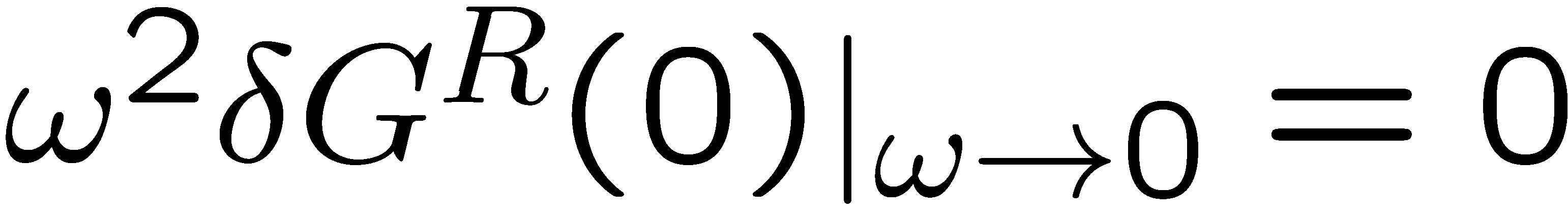 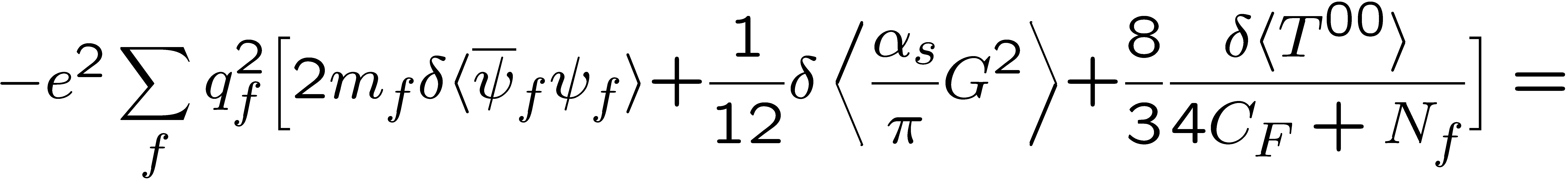 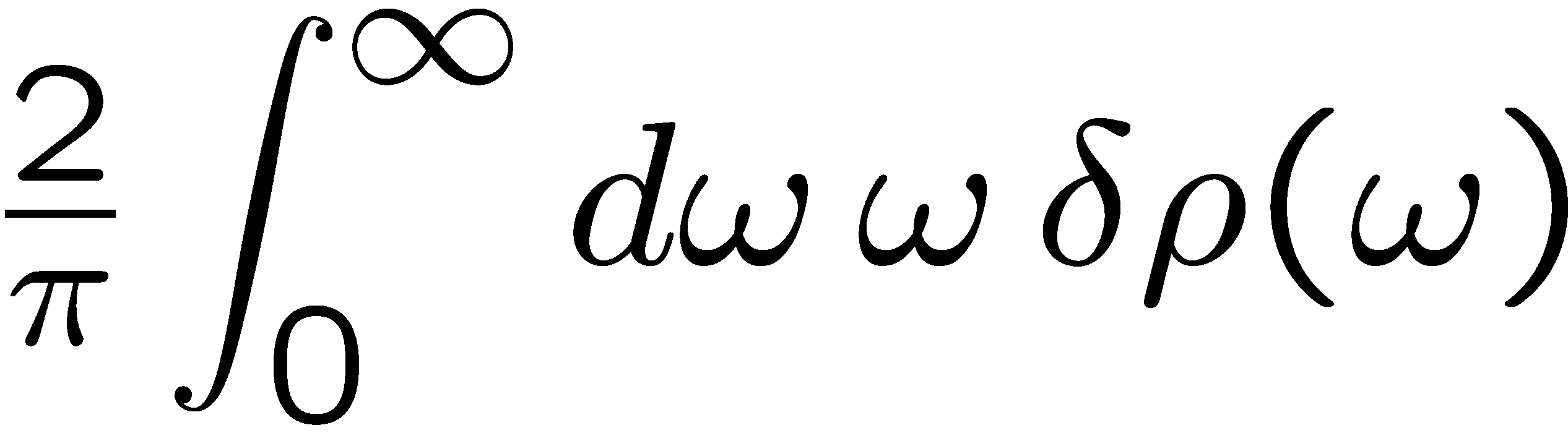 Summary
Sum rule 1
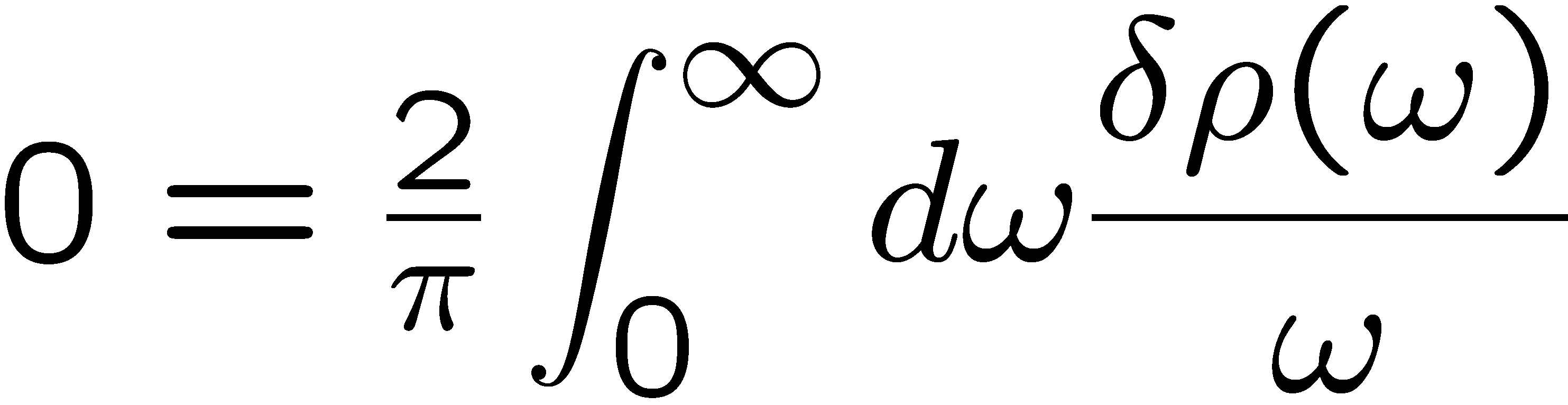 Sum rule 2
Sum rule 3
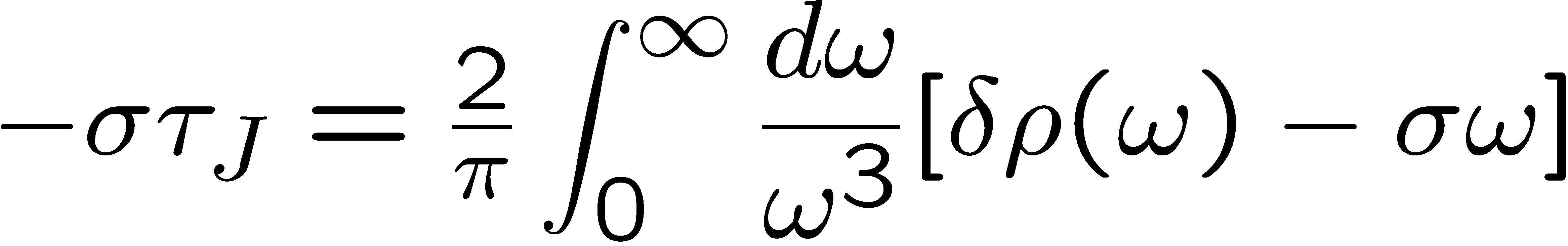 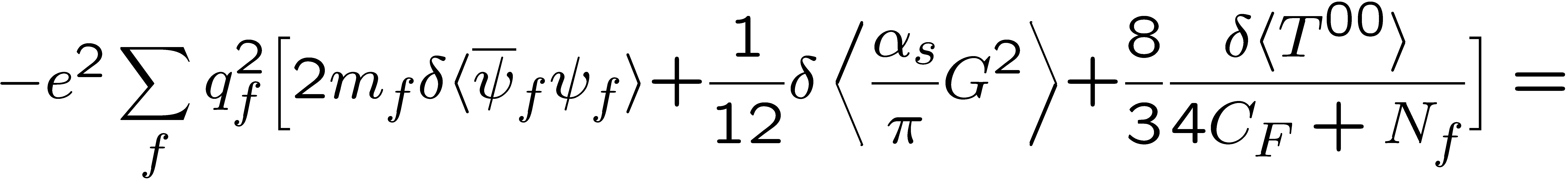 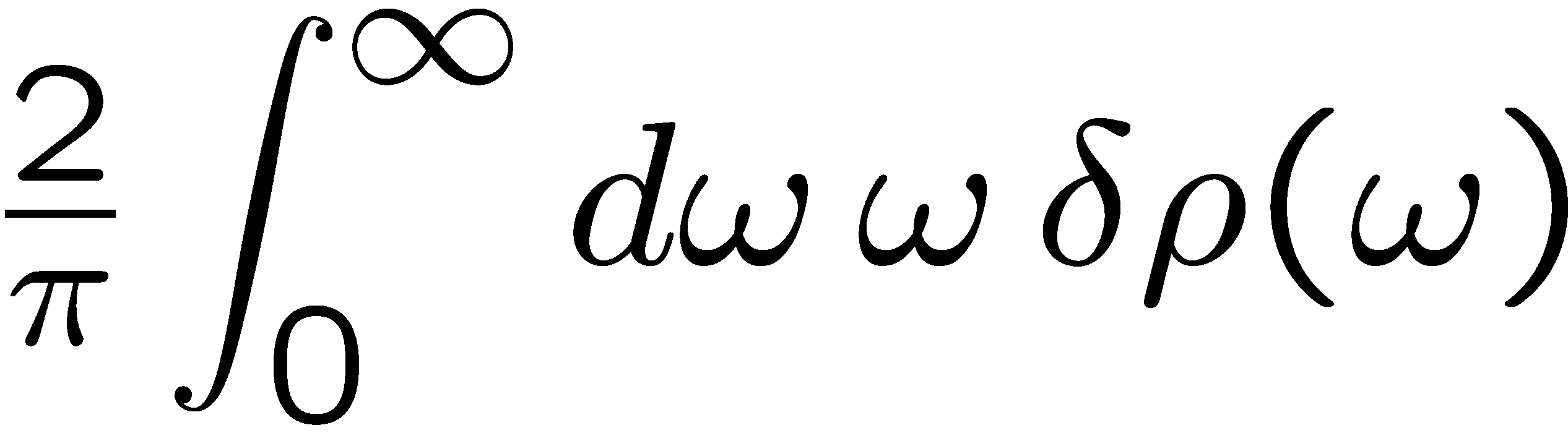 Lesson to be learned from sum rules
Ansatz used for fit to lattice QCD data:
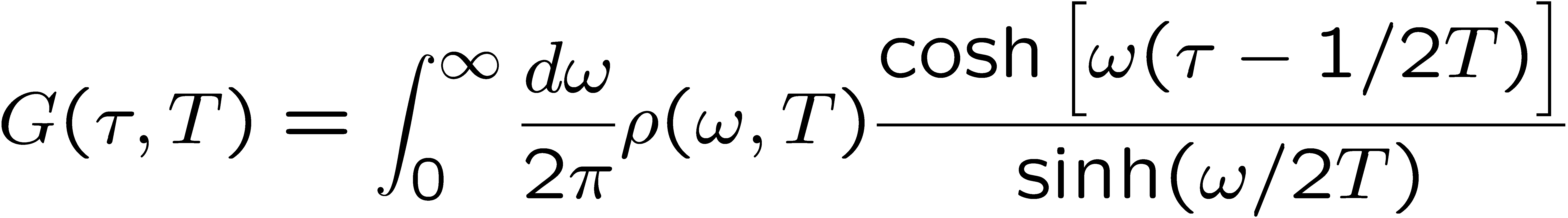 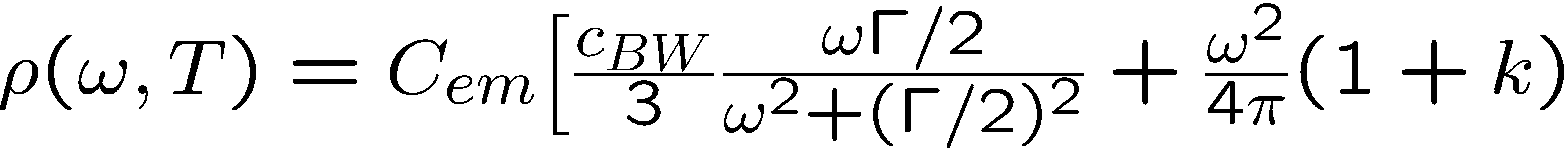 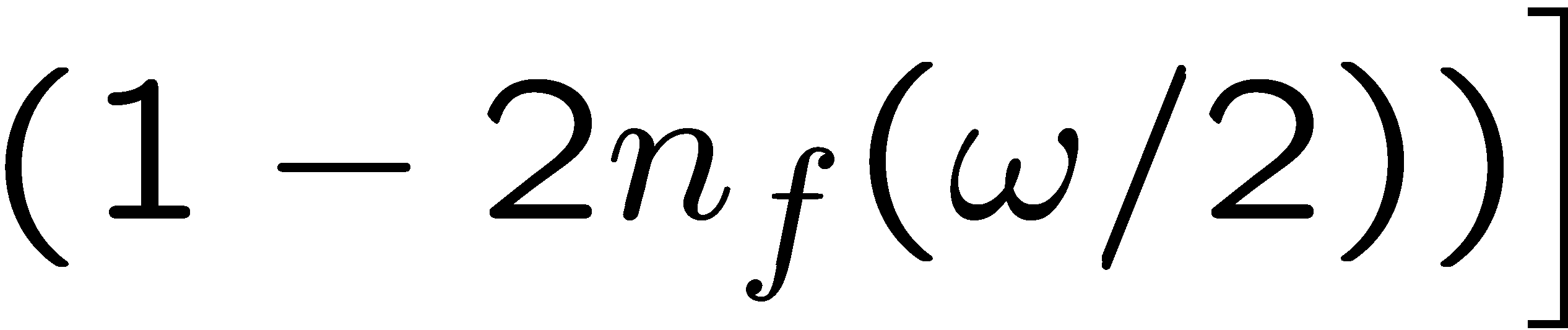 H.T. Ding et al., Phys. Rev. D 83, 034504 (2011).
causes divergence in sum rule 2
causes divergence in sum rule 3
needs improvement if sum rules are taken seriously
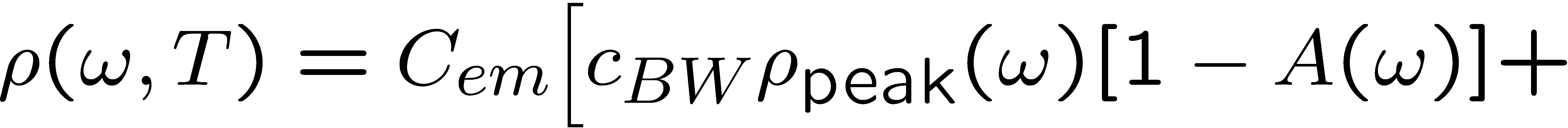 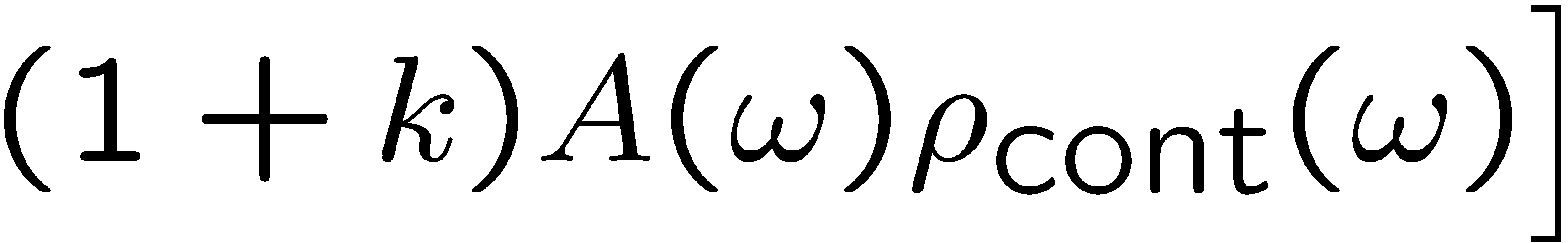 for instance with
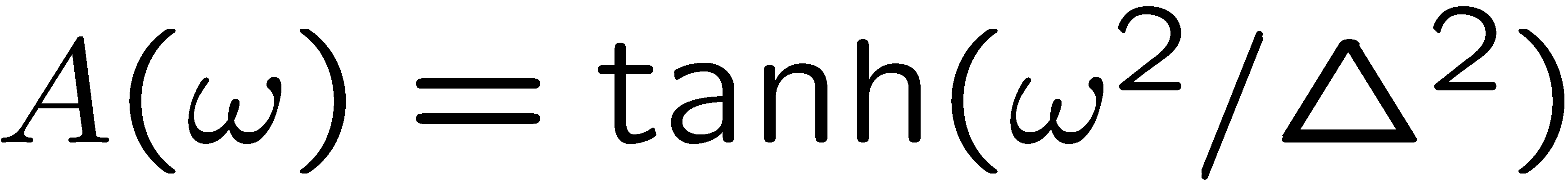 Trial fit analysis of lattice QCD data
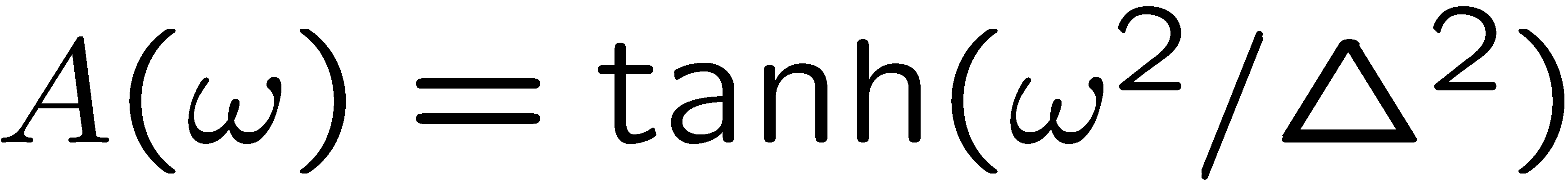 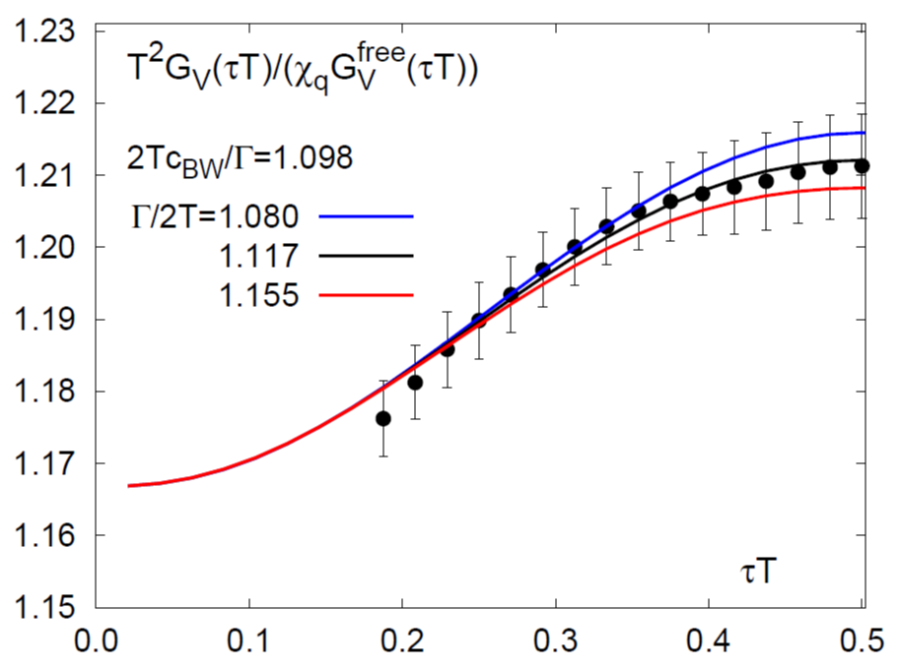 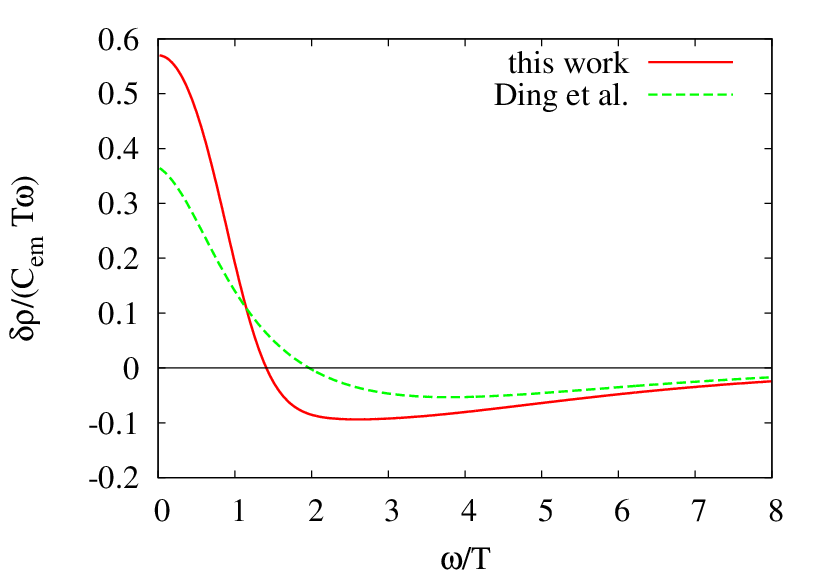 fitted with above ansatz
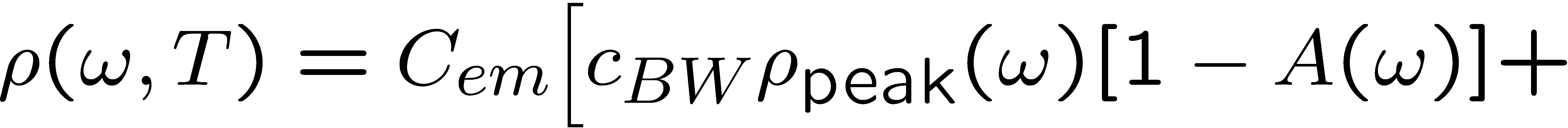 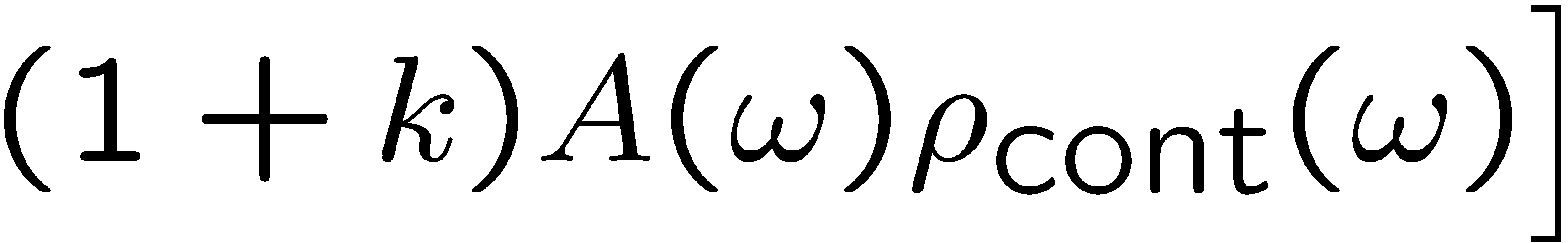 H.T. Ding et al., Phys. Rev. D 83, 034504 (2011).
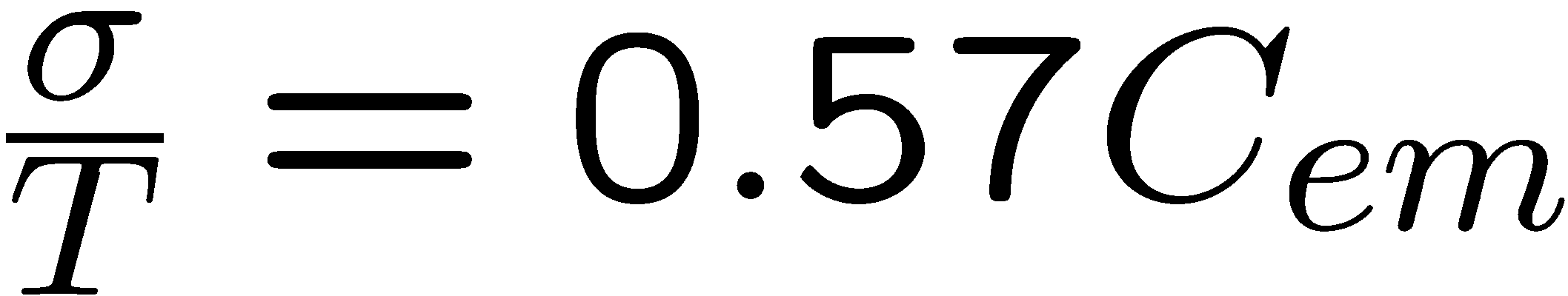 use sum rule 3 to obtain τJ:
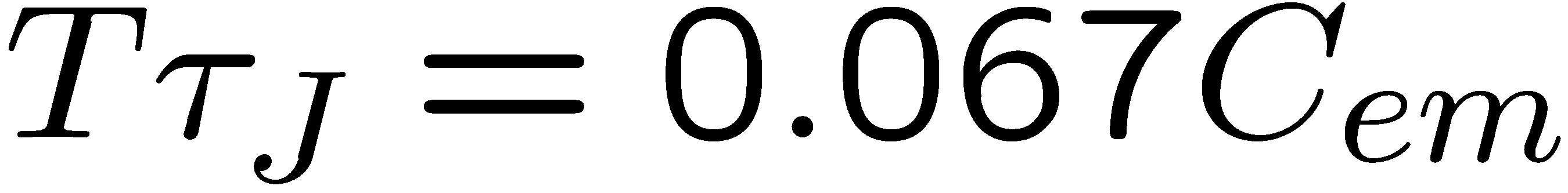 Summary
We have derived three sum rules for the temperature dependent part of the vector channel spectral function at finite temperature.
Constraints for spectral fits to lattice QCD data
We have checked that the sum rules are satisfied at weak coupling and in the         chiral limit.
See our papers
We have proposed an ansatz that is consistent with all three sum rules.
Backup slides
Sum rule 2
Input: T dependence of quark and gluon condensates
Computable with help of trace anomaly and lattice QCD
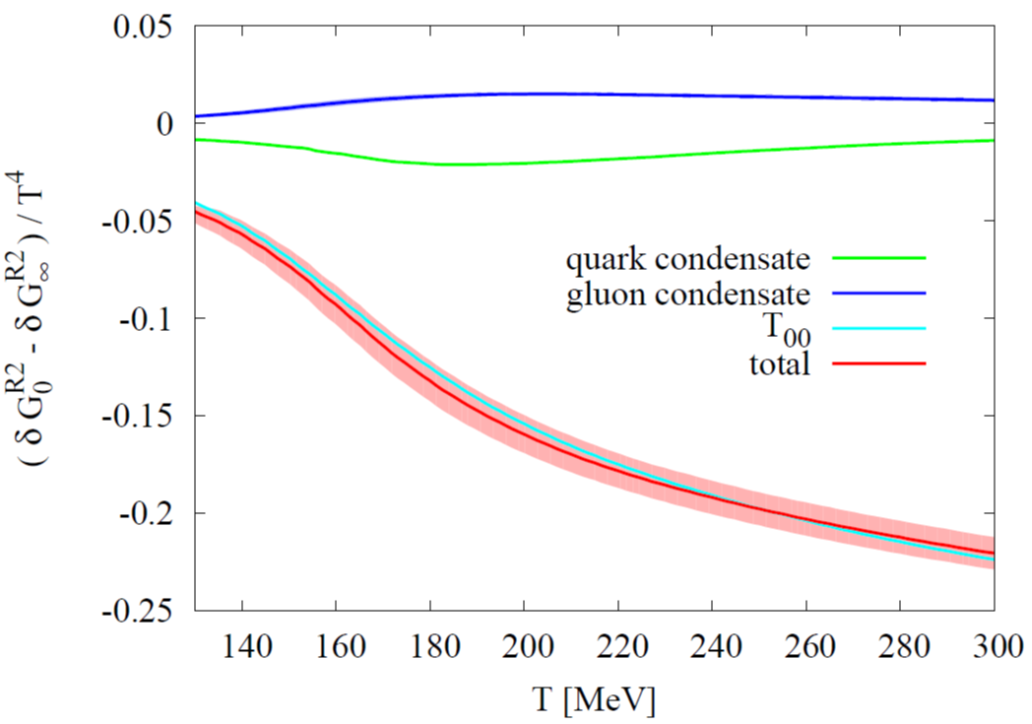 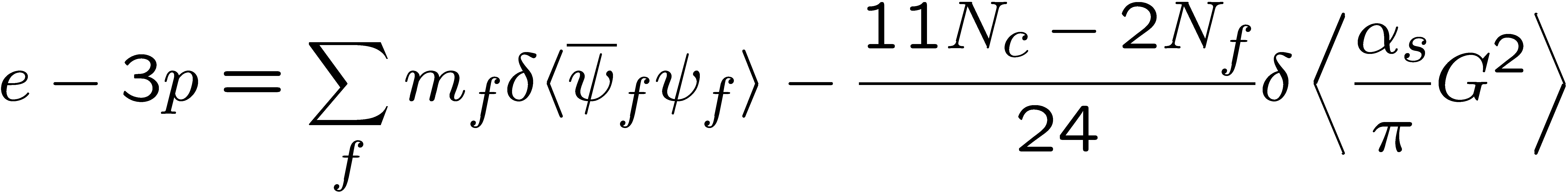 Lattice data taken from:
A. Bazavov et al.                                        (HotQCD Collaboration),                              Phys. Rev. D 90, 094503 (2014).
Sum rule 3
Start from
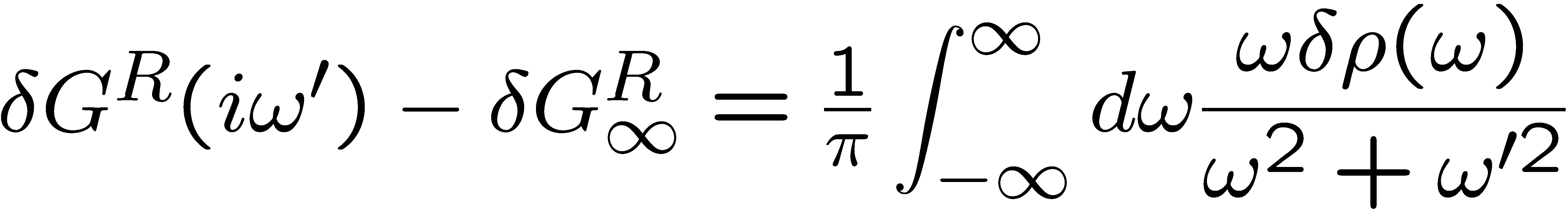 Subtract “sum rule 1” and –σω’, take the ω’ → 0 limit:
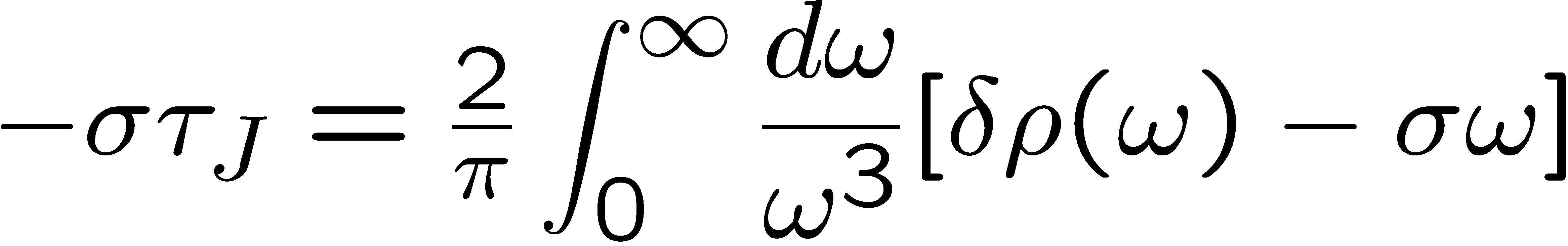 Subtraction of σω prevents divergence of integral at ω=0
Checks at weak coupling and chiral limit
transport peak
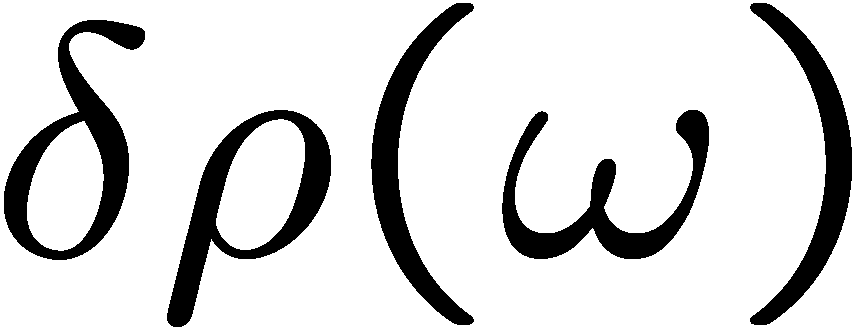 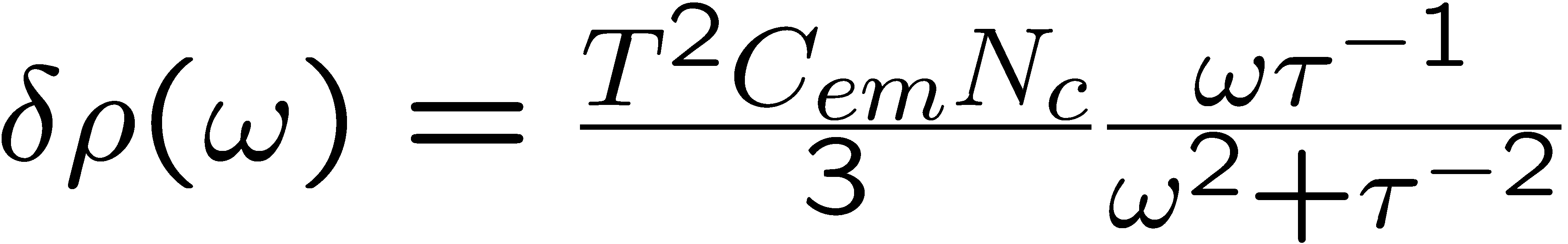 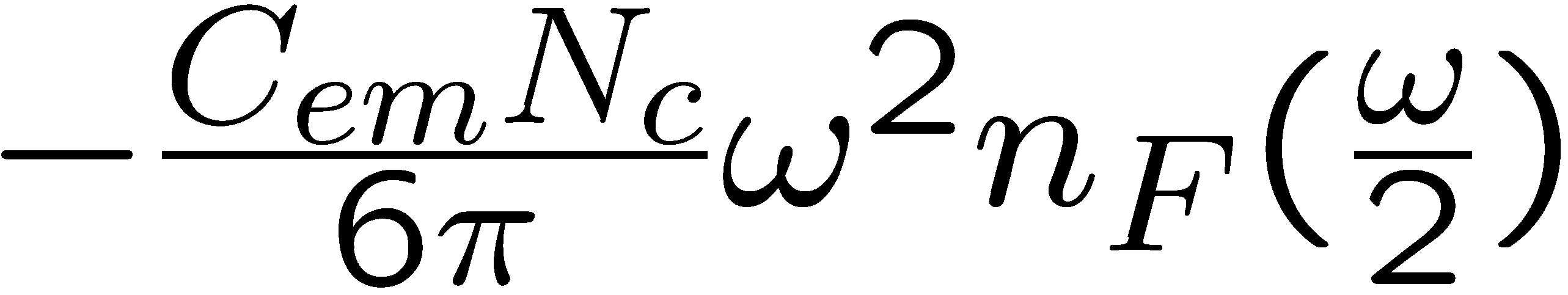 From Boltzmann equation within relaxation time approximation
relaxation time
continuum
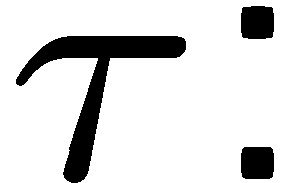 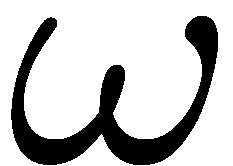 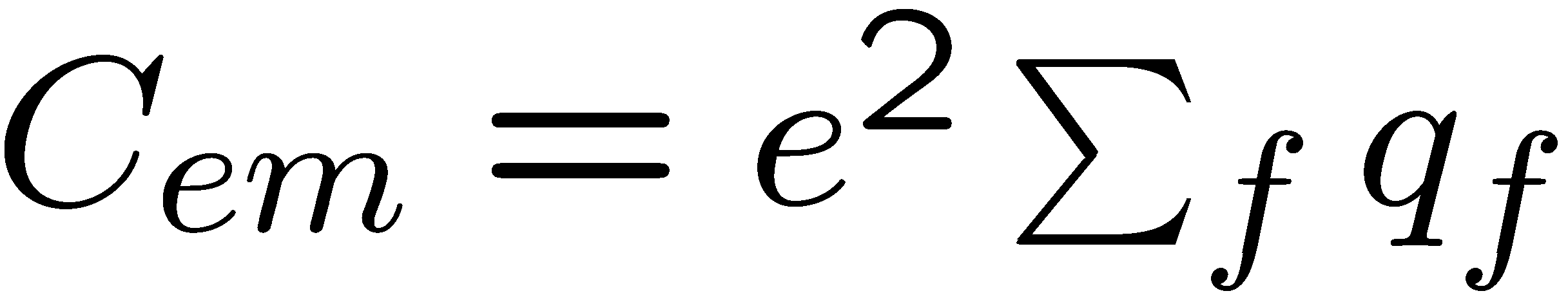 Sum rule 1:
transport peak
continuum
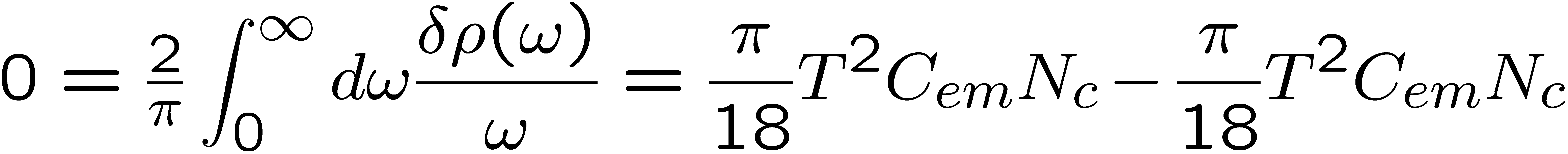 OK!
Sum rule 2:
chiral limit
weak coupling
transport peak
continuum
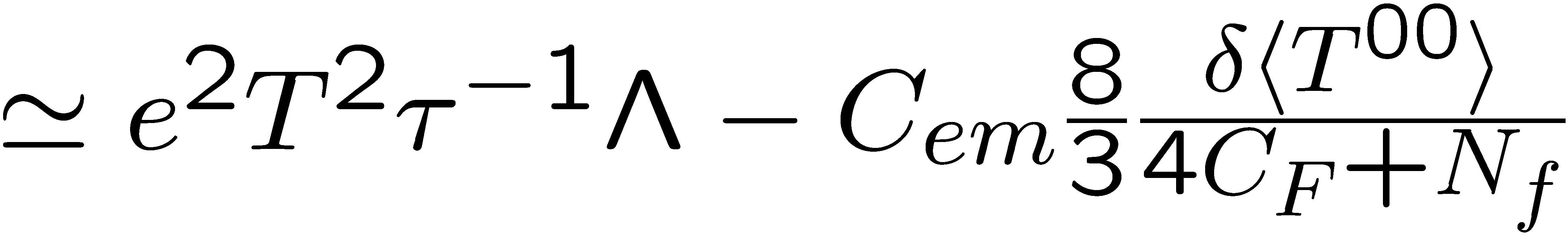 OK!
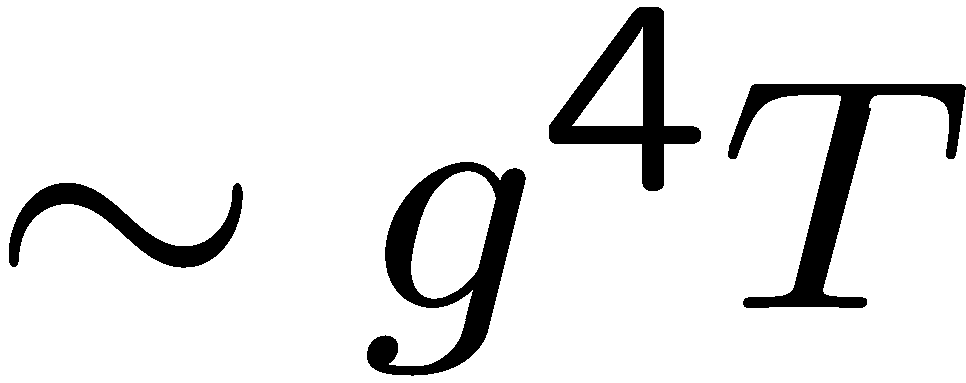 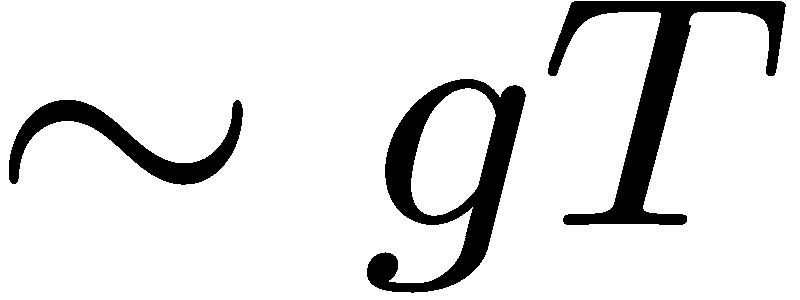 Sum rule 3:
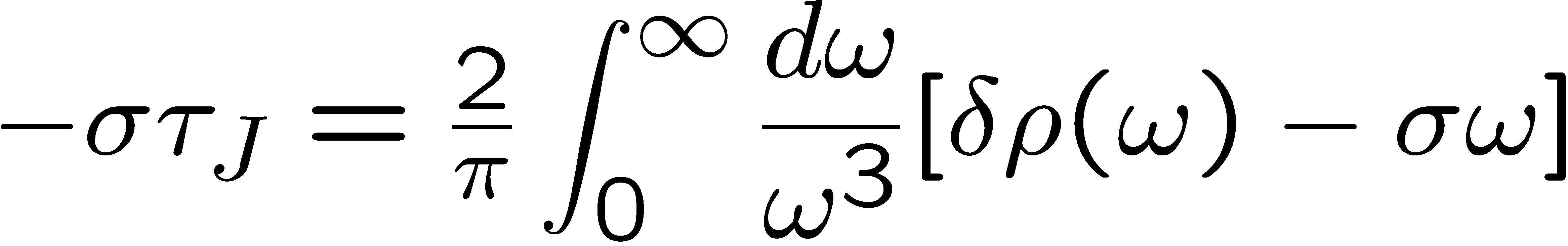 continuum
transport peak
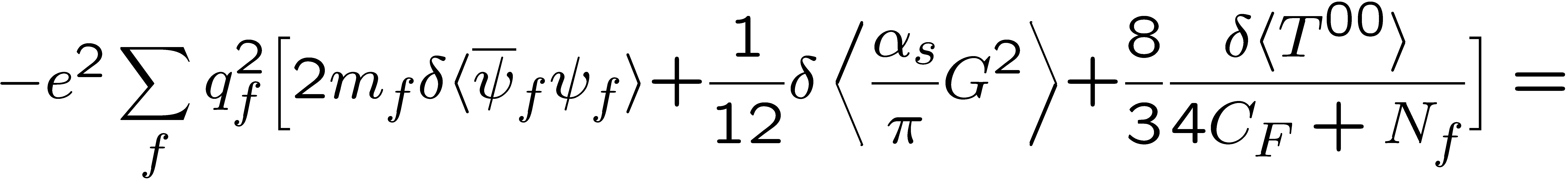 OK!
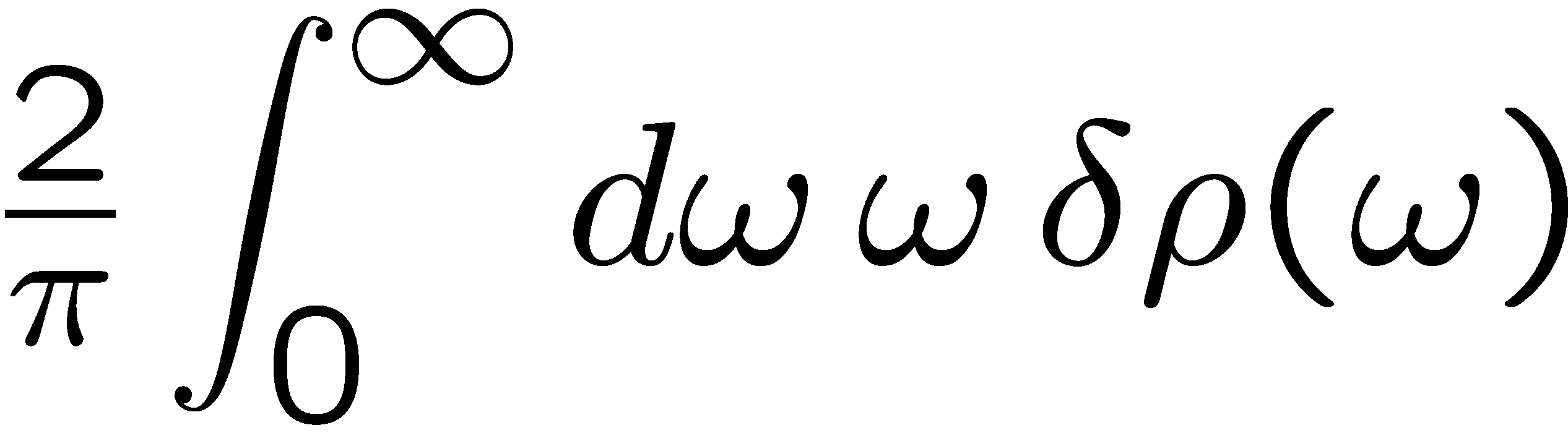 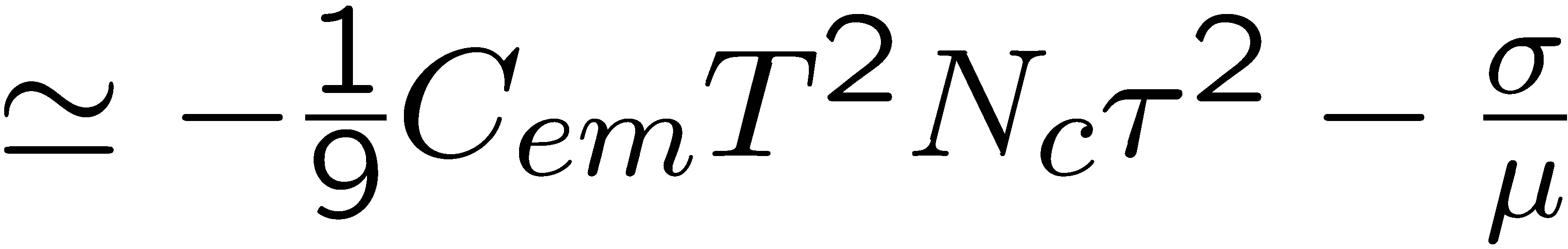 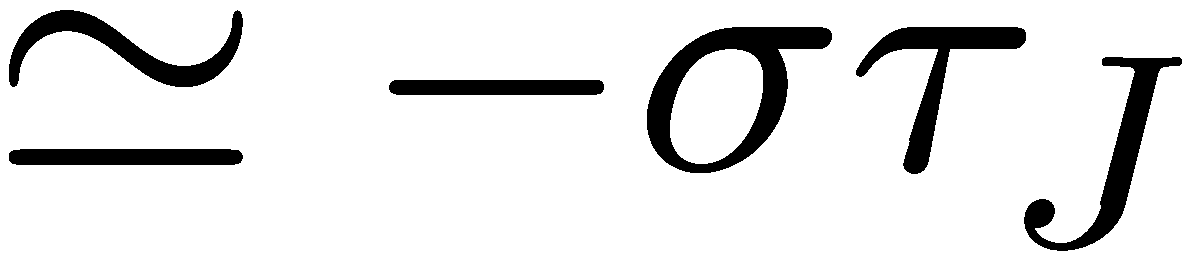 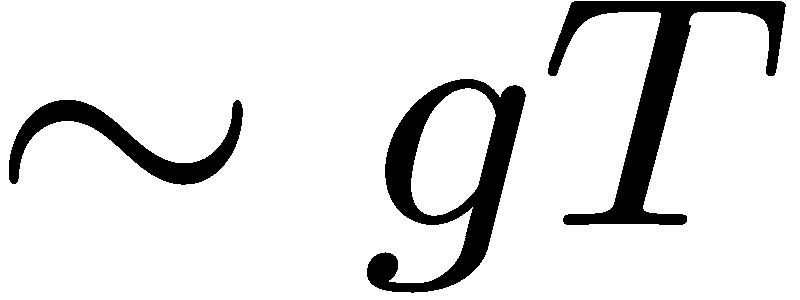